8
7
6
5
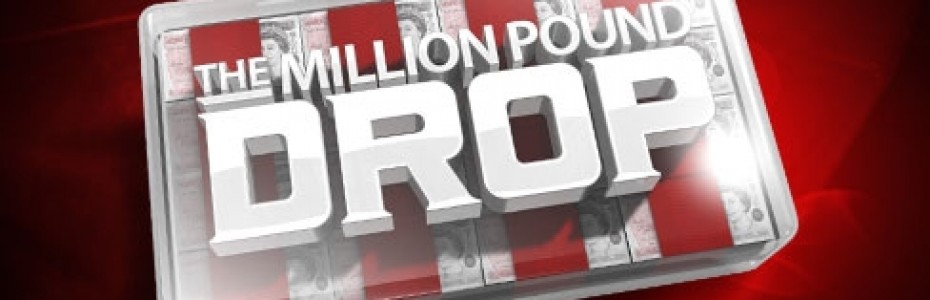 2
1
4
3
How to play
You will need 20 counters/ coins/ sweets for each player.

There will be 8 multiple choice questions. For each question you need to place your counters on A/B/C or D. You must leave at least one answer blank.

Once you have placed your counters click to the next slides to reveal the answer. You only keep the counters that were on the correct answer for the next question.

Good Luck!
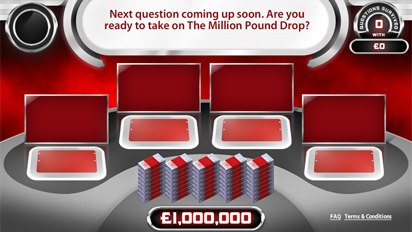 How many times have England won the mens FIFA World Cup
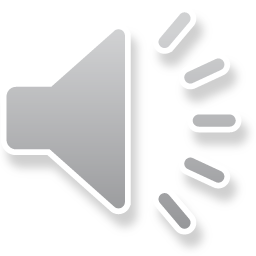 5
0
1
13
C
B
A
D
£???????????
7
6
5
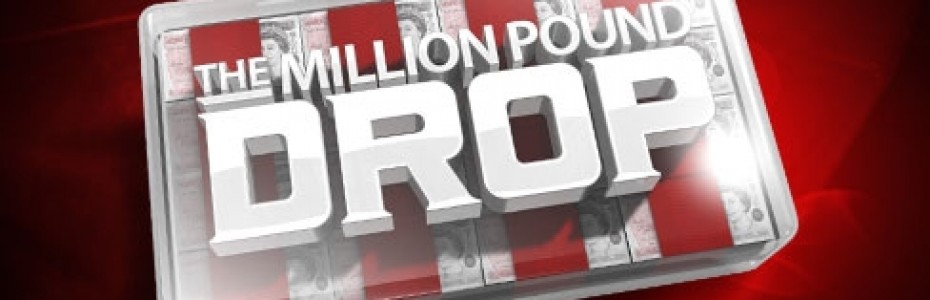 2
1
4
3
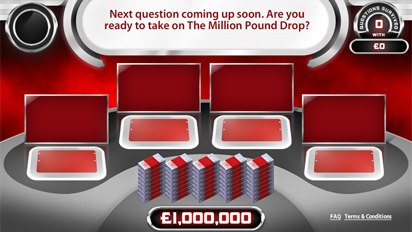 What surface is the Wimbledon Tennis Championships played on?
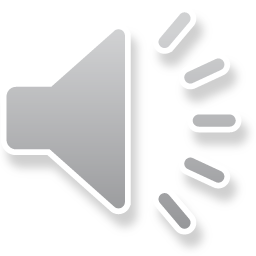 Hardcourt
Clay
Carpet
Grass
C
B
A
D
£???????????
6
5
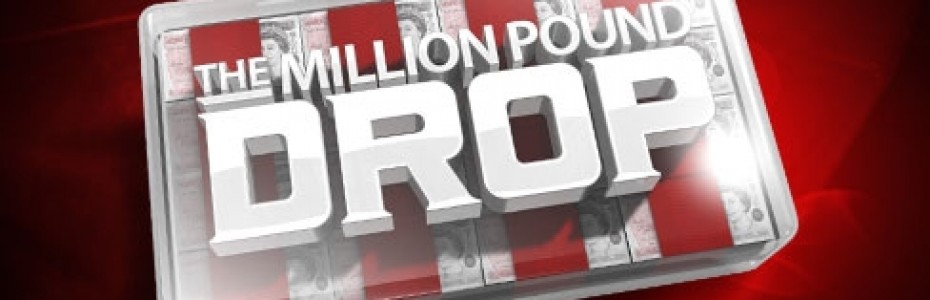 2
1
4
3
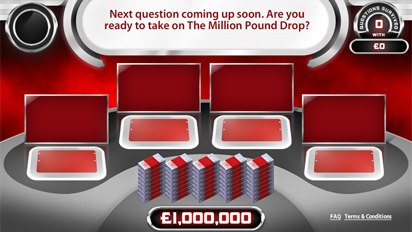 Which of these sports has 7 players?
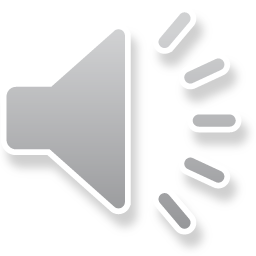 Netball
Baseball
Cricket
Football
C
B
A
D
£???????????
5
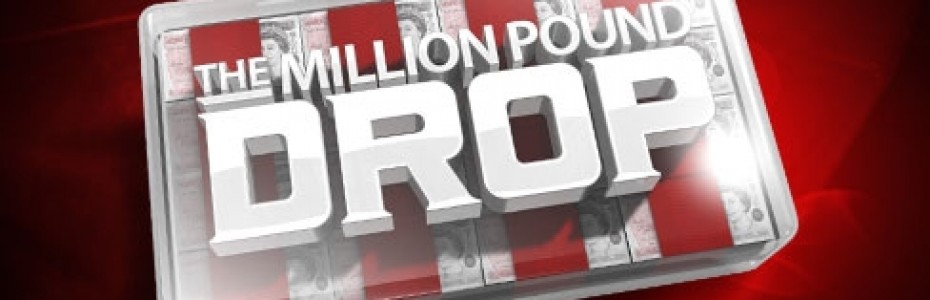 2
1
4
3
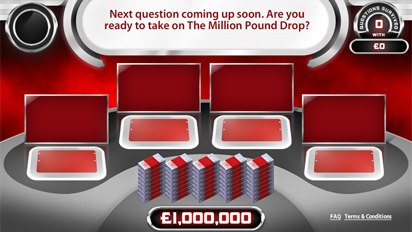 In which year were the Olympics held in London?
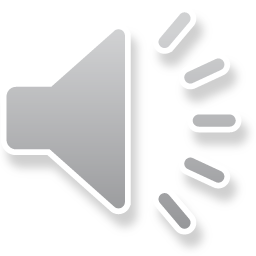 2018
2002
2012
2010
C
B
A
D
£???????????
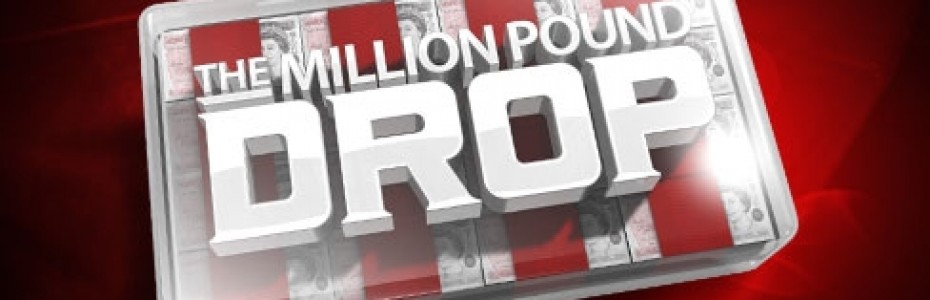 2
1
4
3
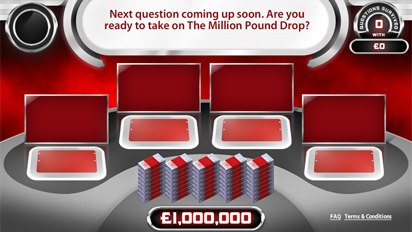 How many holes are there on a standard golf course?
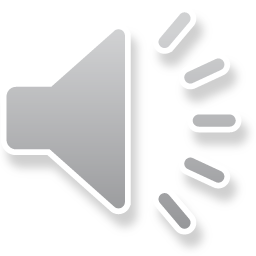 3
9
18
50
C
B
A
D
£???????????
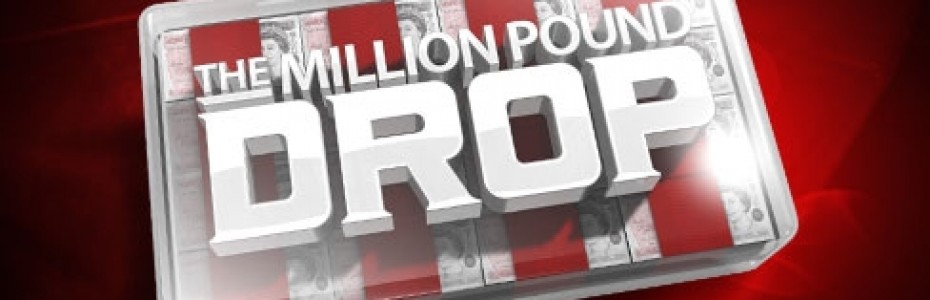 2
1
3
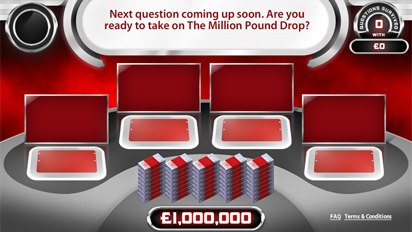 In which sport might you do a slam dunk?
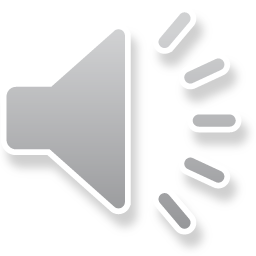 Basketball
Diving
Swimming
Football
C
B
A
D
£???????????
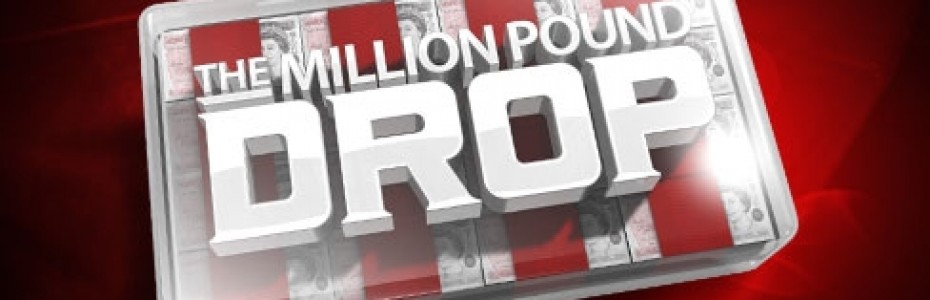 2
1
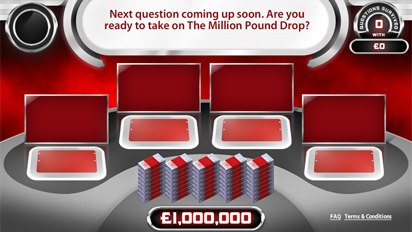 What distance is The Stawley School running track? (length of the field)
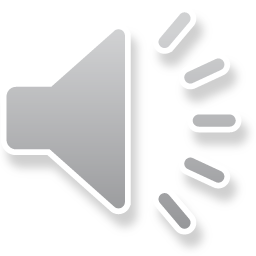 400m
200m
800m
60m
C
B
A
D
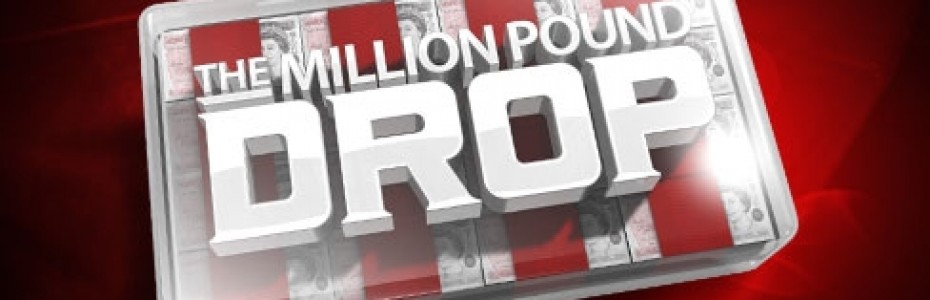 1
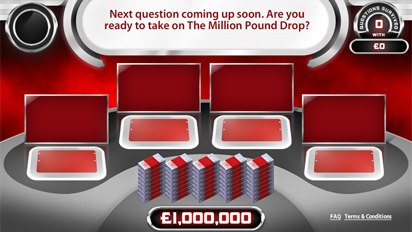 Which sport takes place in a Velodrome?
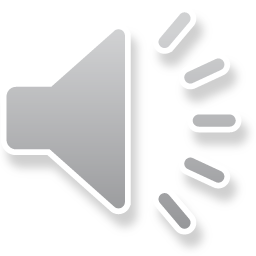 Cycling
Table Tennis
Netball
Snooker
C
B
A
D
Email Mr Stirzaker your score on
class3.sch313@educ.somerset.gov.uk
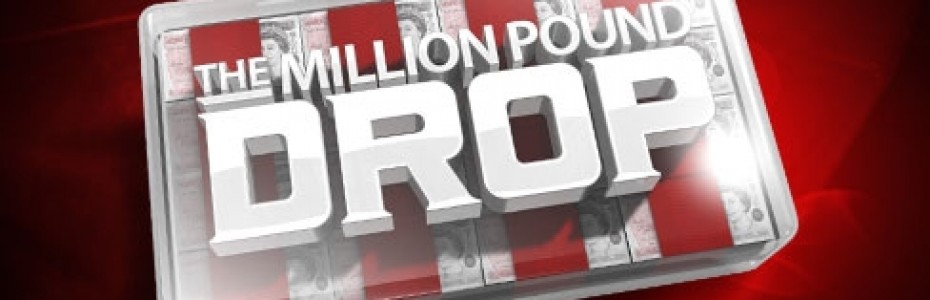 Thanks for playing!